Enabling Technologies for Robot Assisted Ultrasound Tomography
Team Members: Rishabh Khurana , Fereshteh Aalamifar
Mentors: Emad Boctor, Iulian Iordachita, Russell Taylor
Group 11
Checkpoint Presentation 1
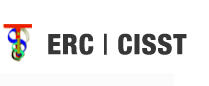 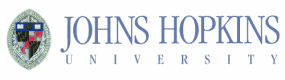 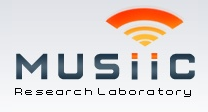 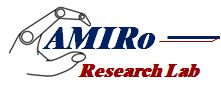 [Speaker Notes: R]
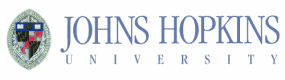 Summary & Goal
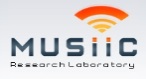 2
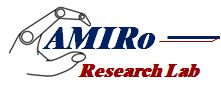 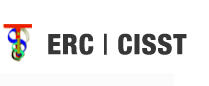 Design a prototype that uses a robot controlled ultrasound probe to follow the motion of the free hand probe that can be used for Ultrasound Tomography.
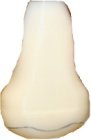 Control Software
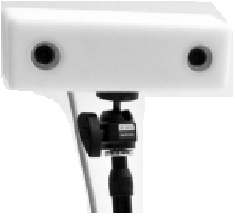 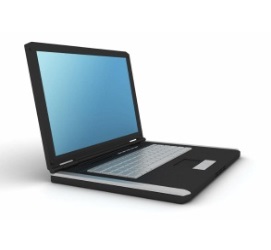 Passive Arm
Robotic Arm
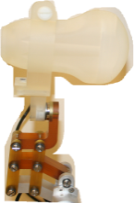 Ref coordinate
[Speaker Notes: R]
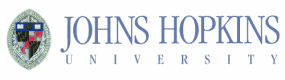 Mock Probe Prototype
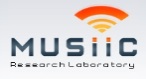 3
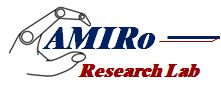 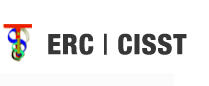 Designed CAD file and manufactured the mock probe
Redesigned and manufactured finalized mock probes
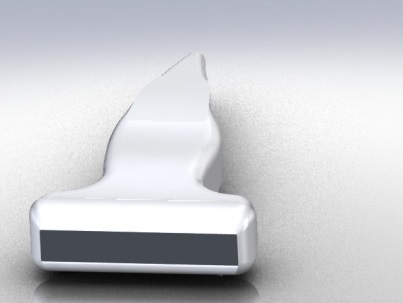 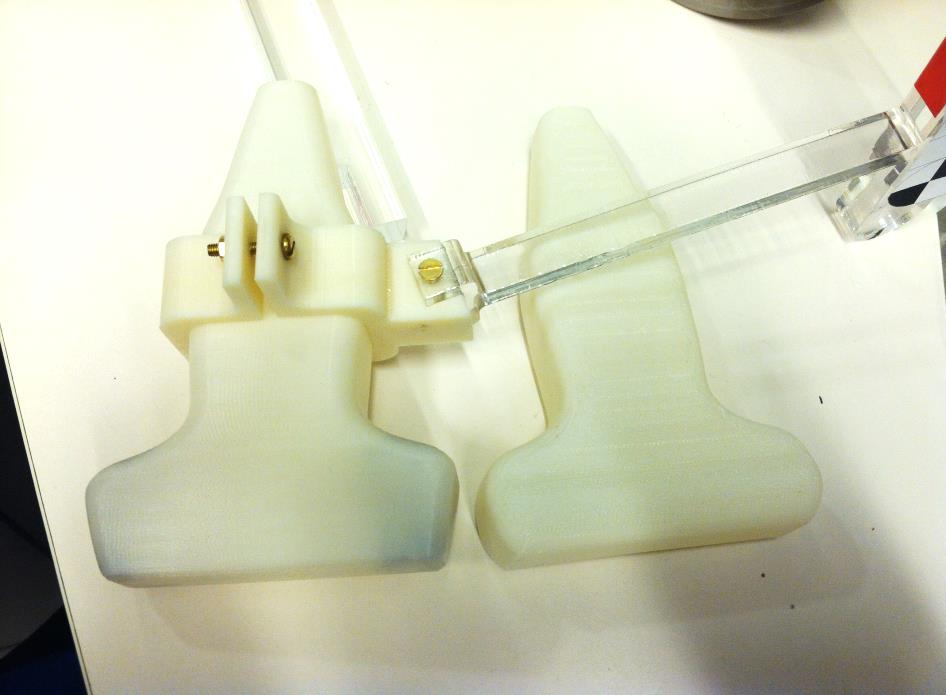 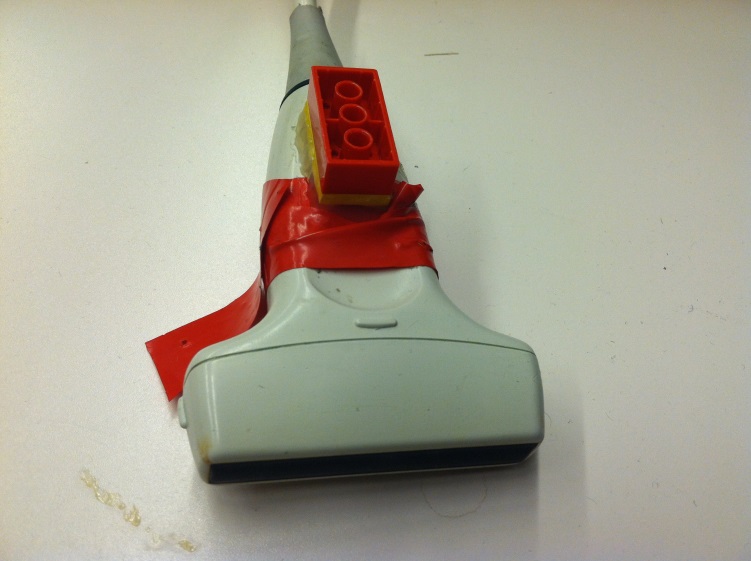 Corrected part
Design
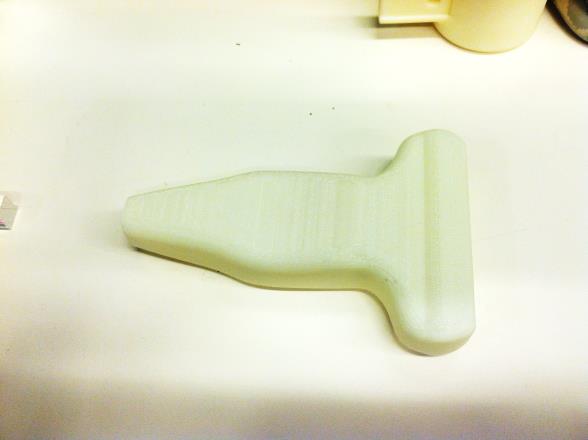 First design
corrected
Real Probe
Correction
Manufacture
[Speaker Notes: R]
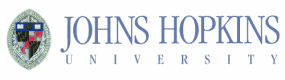 MicronTracker Training
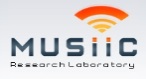 4
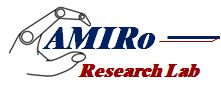 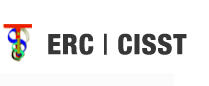 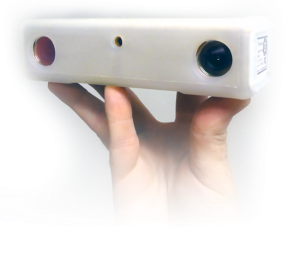 Acquired, installed, and tested MicronTraker
Practiced Field of measurement (FOM)
Learnt Markers design
Rigid body design
Copyright: Claron Inc.
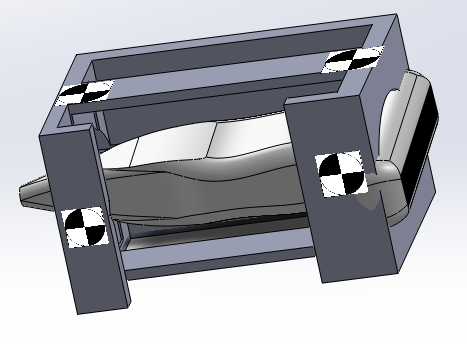 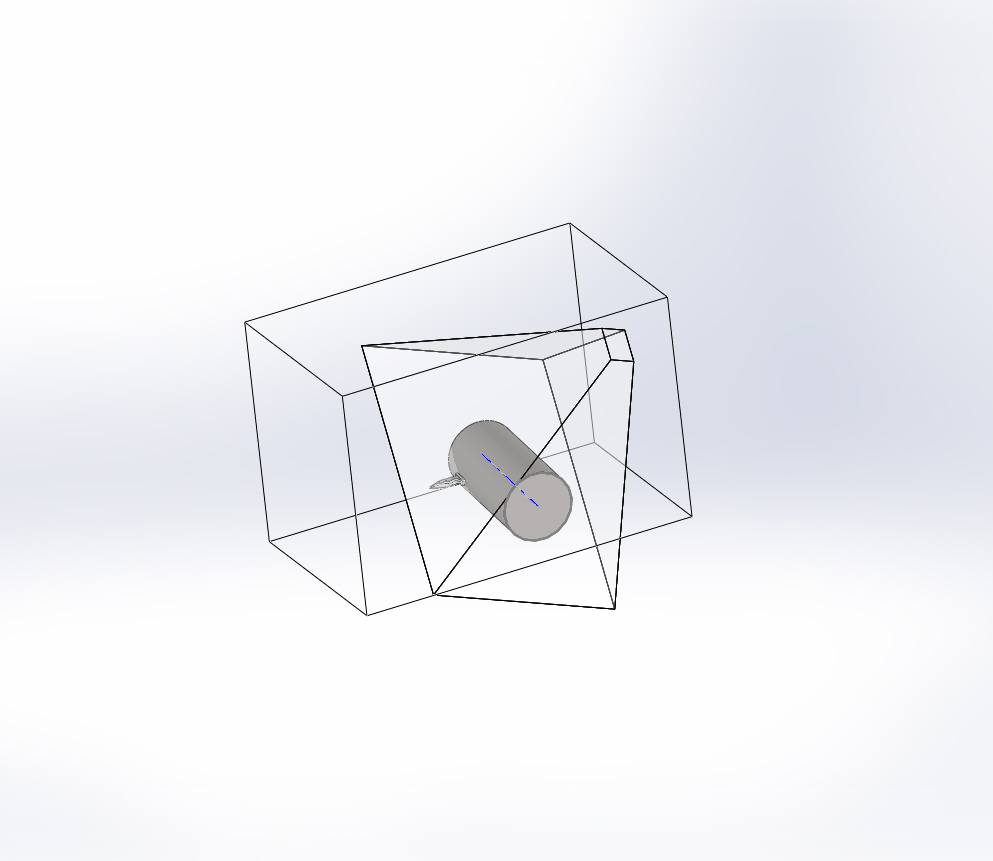 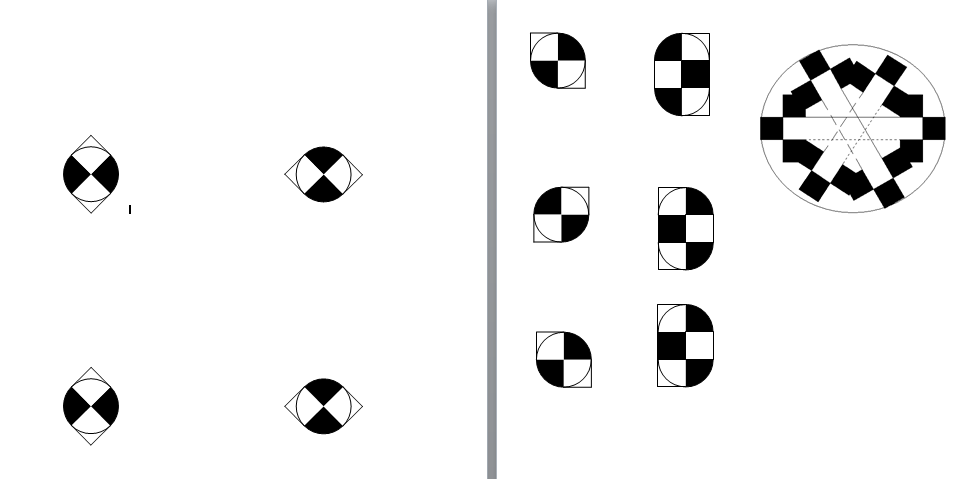 Initial Probe Holder
Micron Markers
MicronTracker FOM
[Speaker Notes: R]
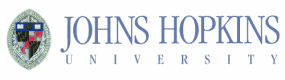 Tracker on top or on robot arm?
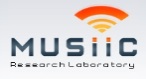 5
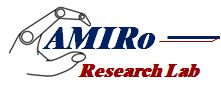 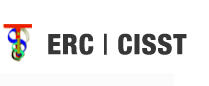 Criteria:
1. Workspace limitation (present when tracker on top): Tracker FOM limited -> have to determine an area as workspace -> system cannot operate outside this area
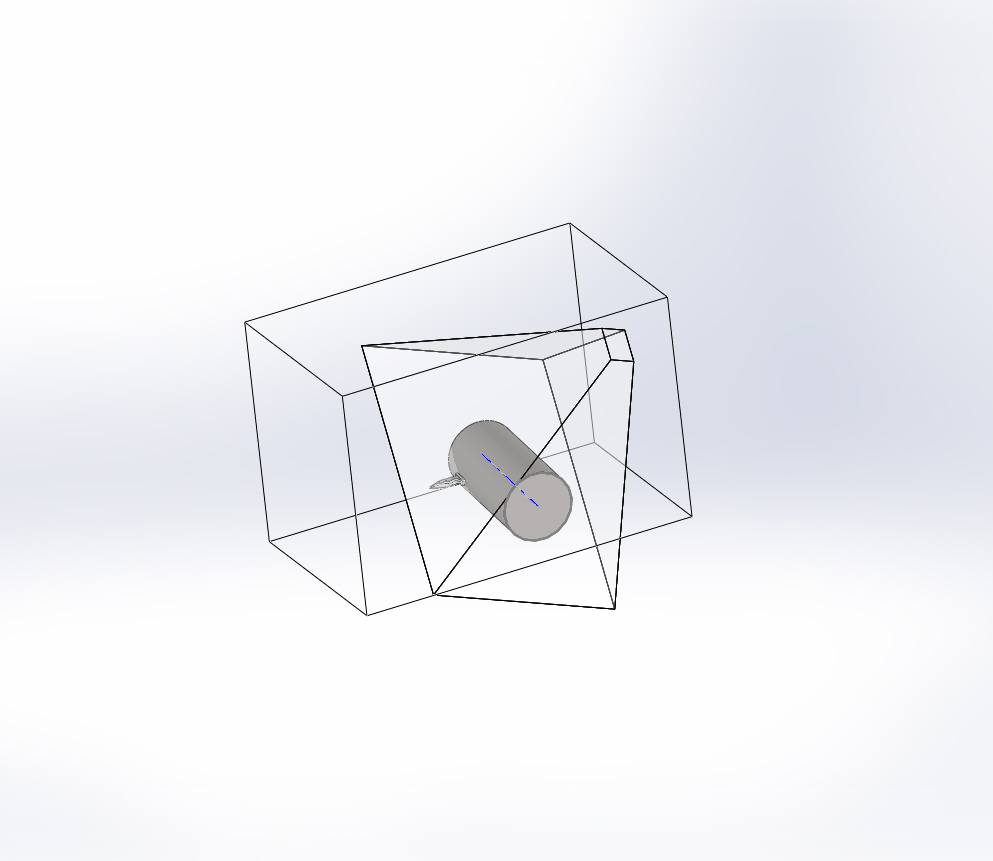 phantom
Workspace limitation
[Speaker Notes: F]
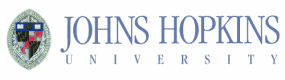 Tracker on top or on robot arm?
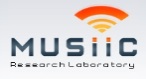 6
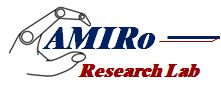 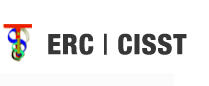 Criteria:
2. Tomographic image(present when tracker on robot arm):
	Truncated tomography: 
in CT, usually, field of view is larger than the organ
in US, usually, field of view is smaller than the organ

	If we can capture edge of the organ by a camera, we can compensate for truncated tomography
X-ray source
phantom
phantom
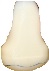 phantom
CT Gantry
US: truncated tomography
CT Scan: Complete tomography
[Speaker Notes: F]
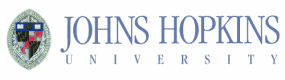 Tracker on top or on robot arm?
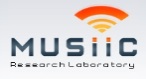 7
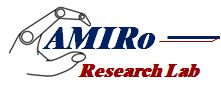 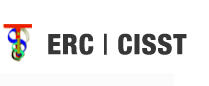 Criteria 3. Line of sight (LOS) Problem (present when tracker on robot arm):
Remember rigid body design
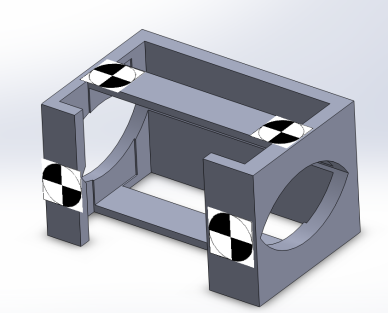 Now assume:
Xpoint diameter is 2.4cm and it faces camera, then:
We know: Sx60 FOM: 115x70x55 cm 
maximum cylinder diameter is 30 cm
phantom
Probe is always in range
[Speaker Notes: F]
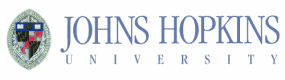 Tracker on top or on robot arm?
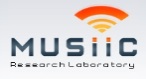 8
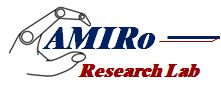 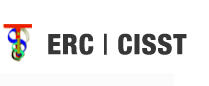 Criteria 3. Line of sight (LOS) Problem:
Problem: Cylinder is obstructing the FOM!
Micron FOM
Micron Camera
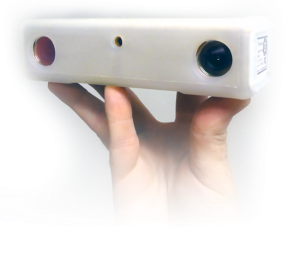 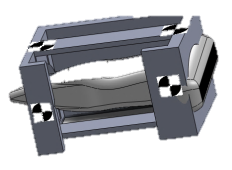 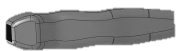 Phantom
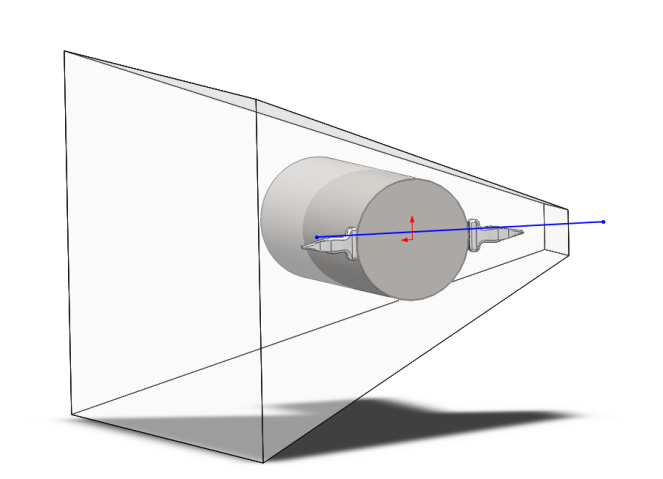 3D view
[Speaker Notes: F]
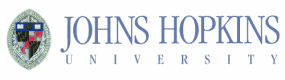 Tracker on top or on robot arm?
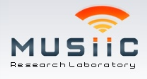 9
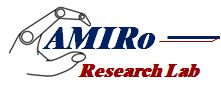 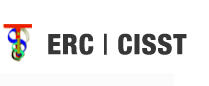 Line of sight problem:
	Approach 1: Use another tracker that does not have LOS problem
	Approach 2: Put camera and markers in a different position
[Speaker Notes: R]
Which type of tracking system?
Electromagnetic vs. Optical
[Speaker Notes: R]
Solution to LOS Problem
Diameter: 30 cm
FOM: Sx60 115 x 70 x 55 cm
Camera: Horizontally mounted
Camera’s angle: 17 degrees
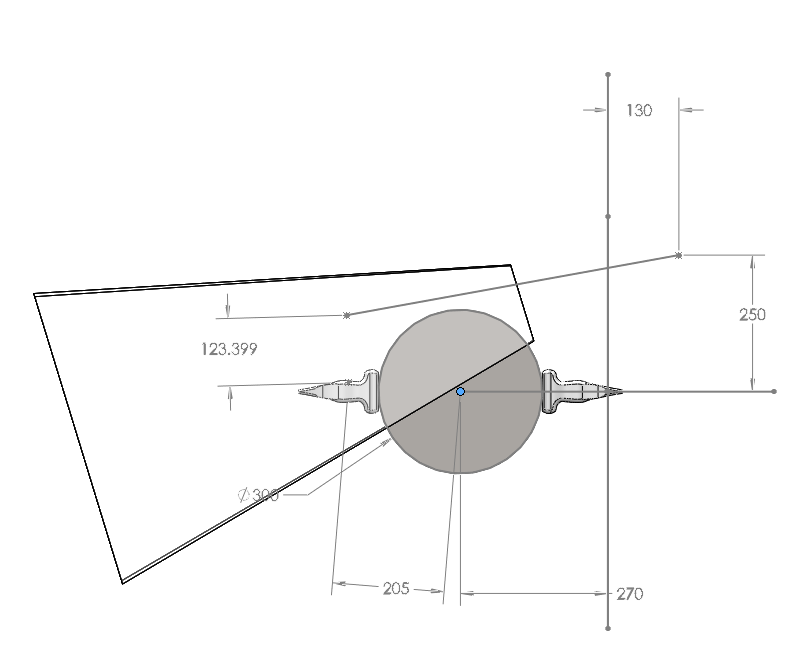 Camera
Marker
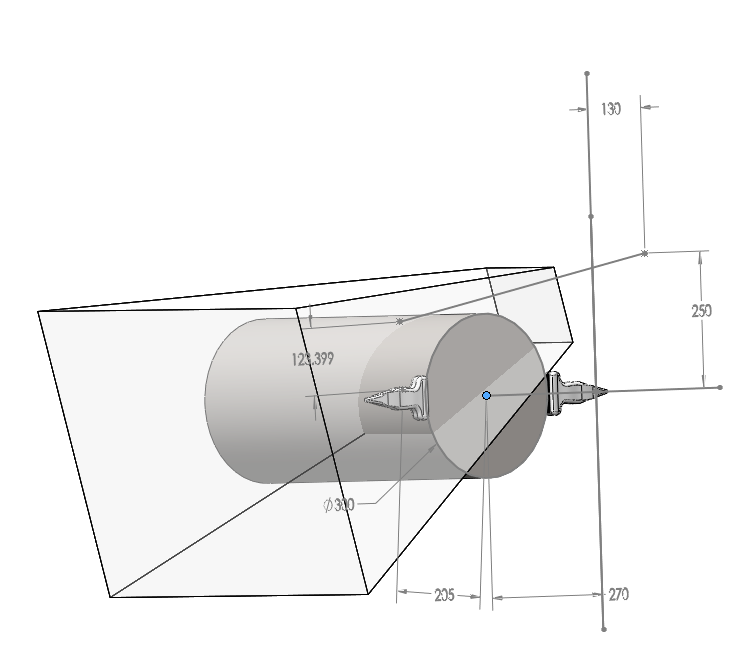 FOM
[Speaker Notes: F]
Tracker Rigid Body
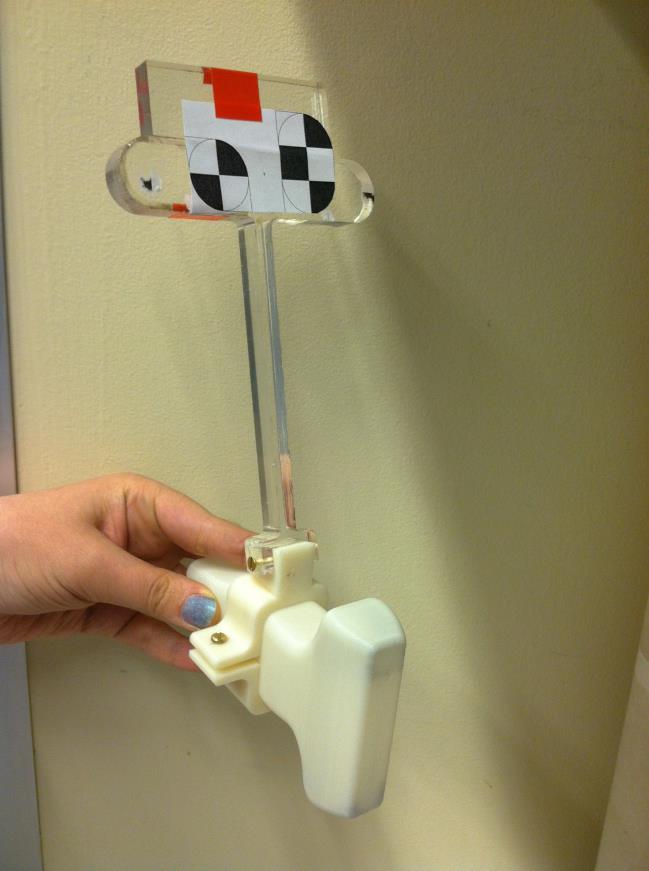 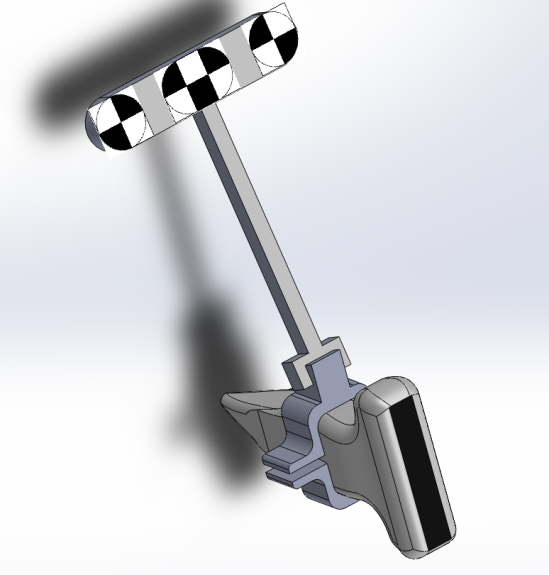 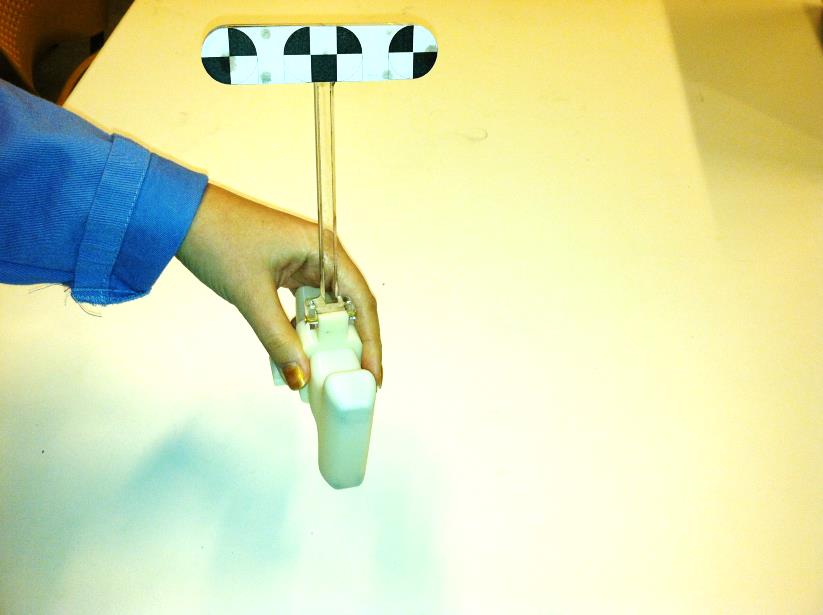 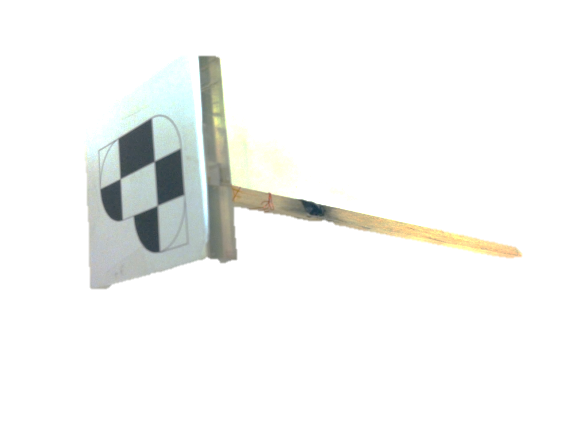 Manufacture
Design
Correction
[Speaker Notes: F]
End-Effector
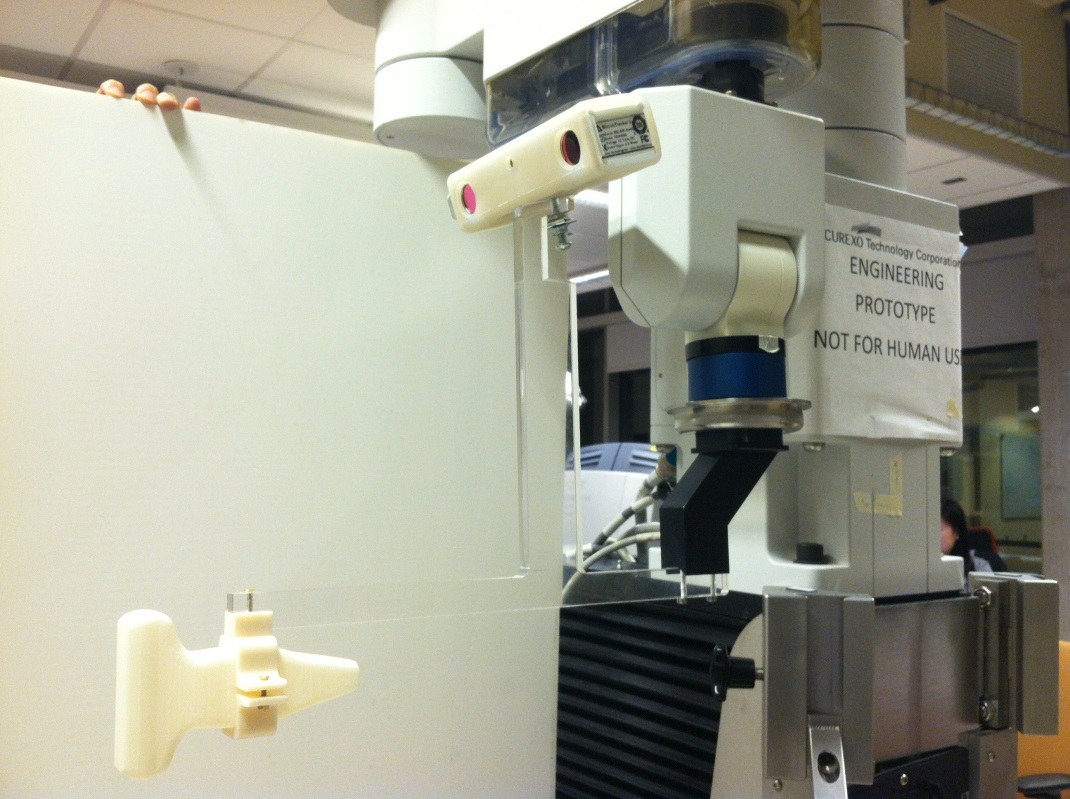 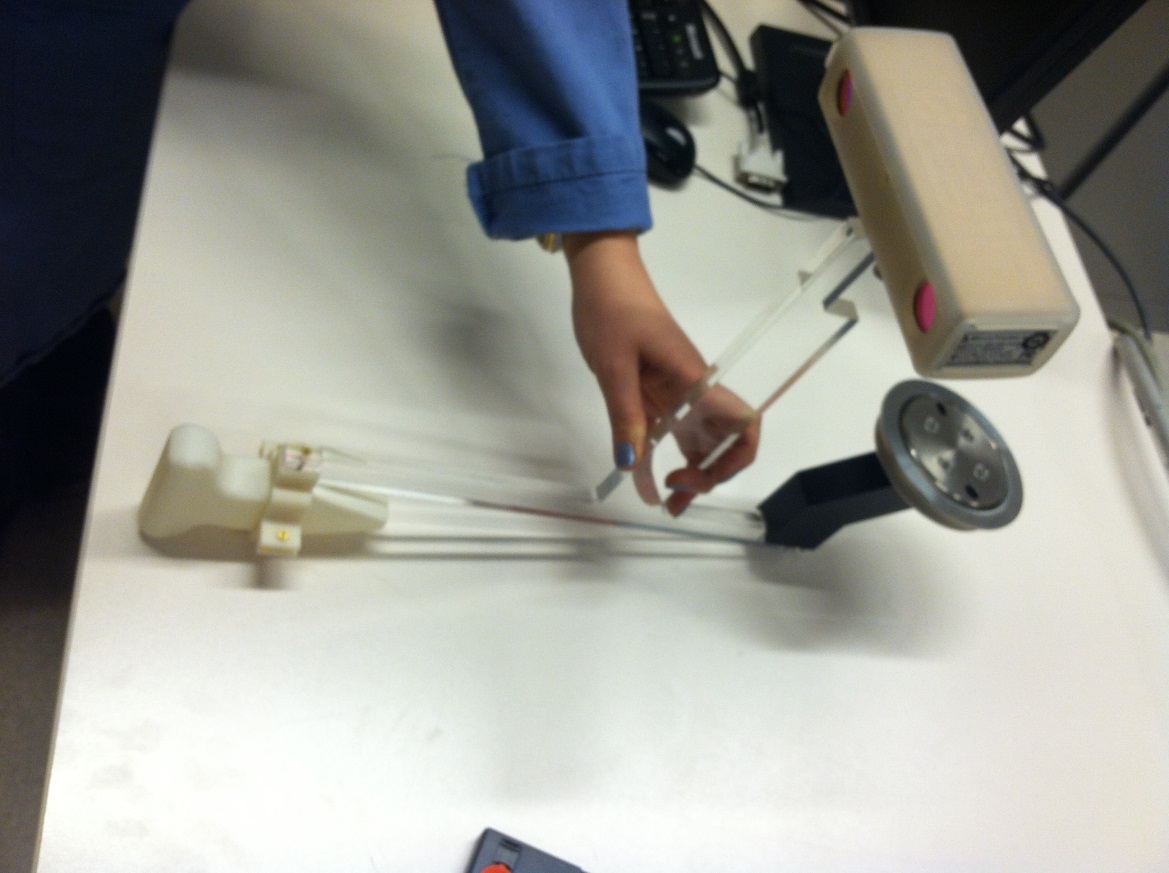 [Speaker Notes: F]
Robot Training
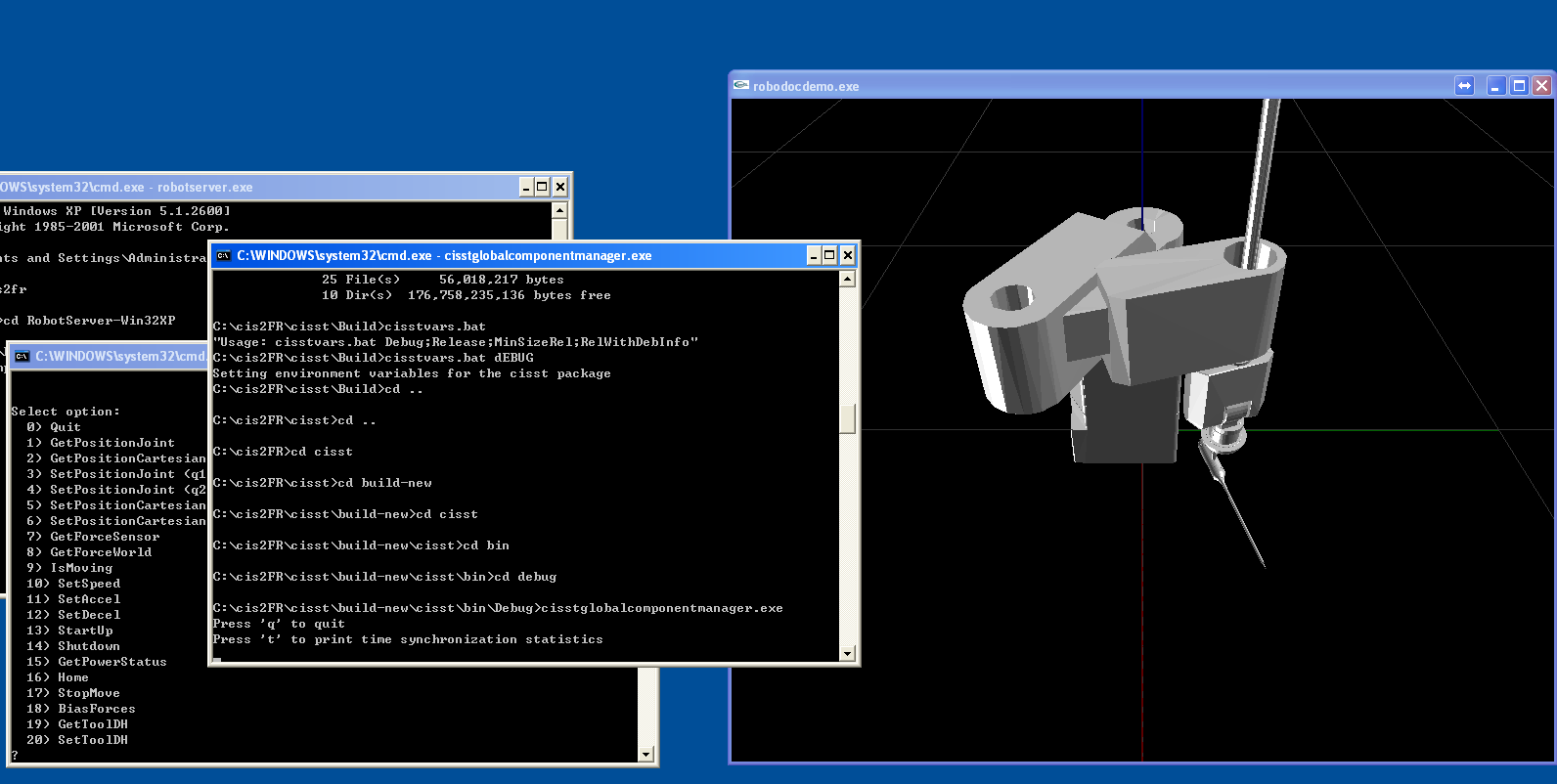 Done:
Installed Simulator
Worked with codes: cisst, saw, robotserver, simulator, …
Implemented calculating tracking code 
In progress:
Code development
Working with real robot
Considering safety issues
Understanding tolerable torque, weight, …
Understanding motion, DOFs, velocity, …
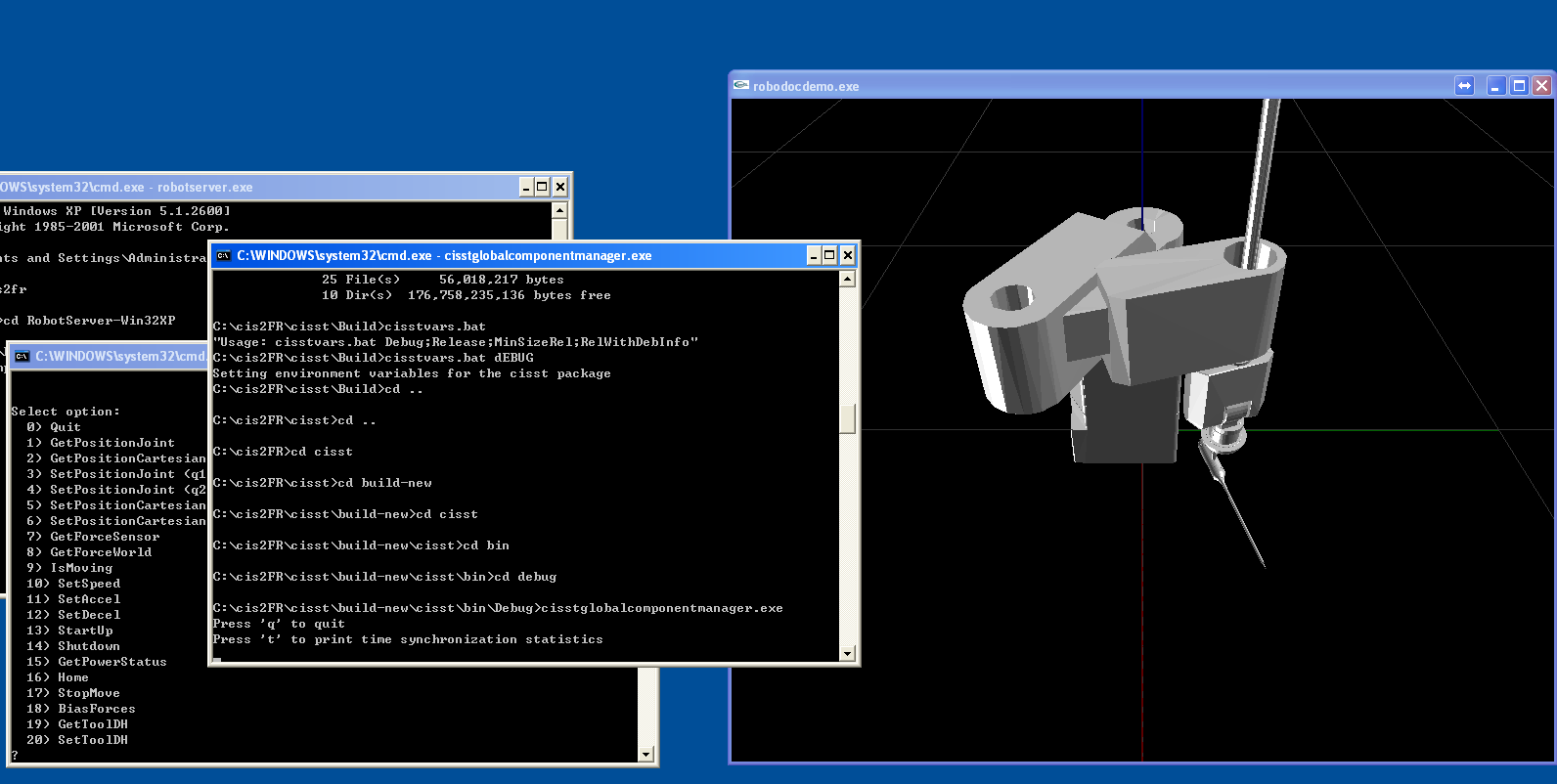 [Speaker Notes: R]
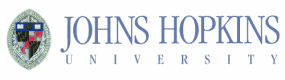 Project Timeline
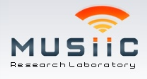 15
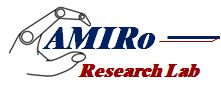 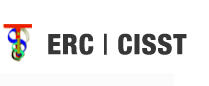 [Speaker Notes: R]
Sources of Delay
EmTracker or Micron 
Had to change PC
Simulator installation problem
Additional tasks came up
Exams!
Etc.
[Speaker Notes: R]
Tasks List
End effector (2 weeks)
Robot training (2 weeks)
Code and calculations implementation (2 weeks)
Calibrations (3 weeks)
Phantom and ultrasound imaging (1 week)
B-Mode & EPT (1 week)
[Speaker Notes: F]
Management Plan
Fereshteh:
End effector (Apr. 2) 
US Calibrations (Apr. 16)
Phantom and ultrasound imaging (Apr. 23)
Rishabh:
Code and calculations implementation (Apr. 3) 
Tracker – Robot calibration (Apr. 10)
Robot training (Apr. 24)
Together
B-Mode & EPT (Apr. 29)
[Speaker Notes: F]
New Timeline
[Speaker Notes: F]
20
Thanks!
Questions?